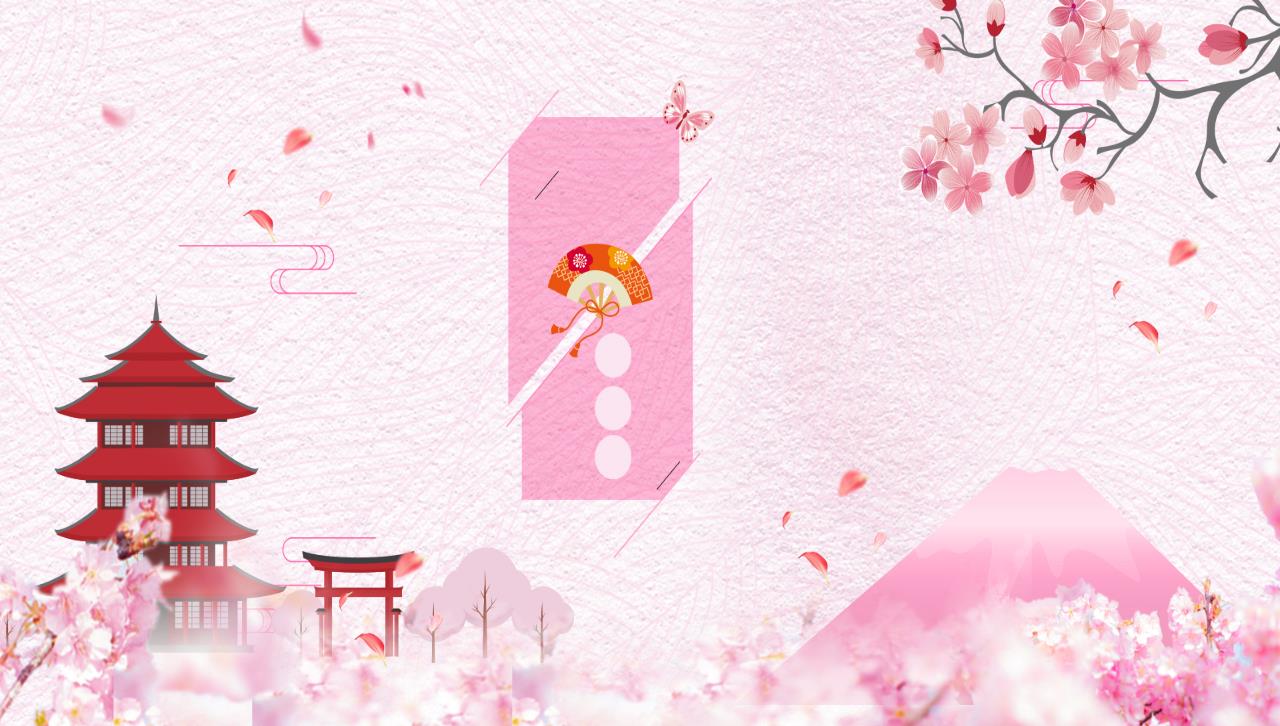 日系小清新      PPT模板
汇报人：PPT818
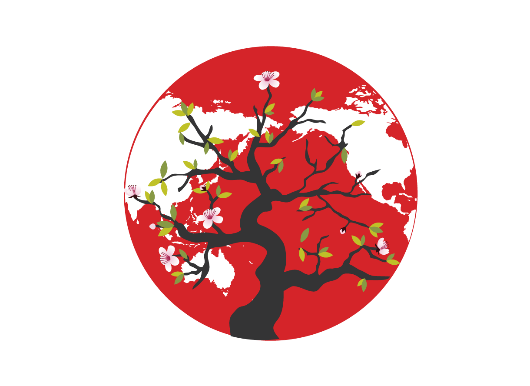 输入标题
Part.1
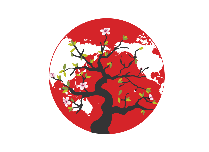 此处输入你的标题
添加文本
添加文本
201X年
201X年
201X年
201X年
201X年
添加文本
添加文本
添加文本
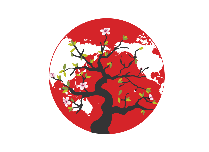 此处输入你的标题
点击添加图表说明
点击添加图表说明
点击添加图表说明
点击添加图表说明
65
50
30
80
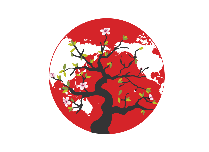 此处输入你的标题
标题文字内容
在此录入图表的描述说明，在此录入图表的描述说明。
标题文字内容
在此录入图表的描述说明，在此录入图表的描述说明。
标题文字内容
在此录入图表的描述说明，在此录入图表的描述说明。
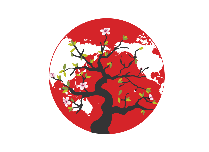 此处输入你的标题
添加标题
根据分类输入内容根据分类输入内容根据分类输入内容根据分类输入内容
根据分类输入内容根据分类输入内容根据分类输入内容根据分类输入内容
50%
60%
70%
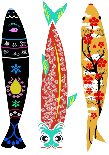 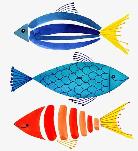 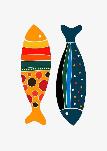 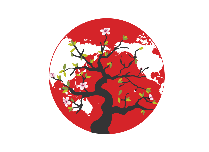 此处输入你的标题
标题文字
标题文字
标题文字
单击此处添加段落文本单击此处添加
单击此处添加段落文本单击此处添加
单击此处添加段落文本单击此处添加
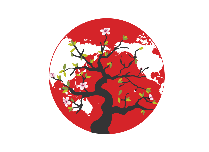 此处输入你的标题
01
02
03
04
添加标题
添加标题
添加标题
添加标题
在此录入上述图表的综合描述说明，在此录入上述图表的综合描述说明，在此录入上述图表的综合描述说明，在此录入上述图表的综合描述说明，在此录入上述图表的综合描述说明，在此录入上述图表的综合描述说明，
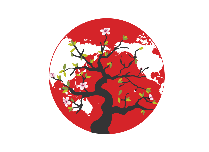 此处输入你的标题
600
500
历史新高
400
在此录入上述图表的综合描述说明，在此录入上述图表的综合描述说明，在
300
200
100
0
201X
201X
201X
201X
201X
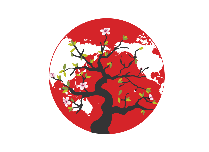 此处输入你的标题
添加标题
添加标题
添加标题
添加标题
在此录入上述图表的描述说明，在此录入上述
在此录入上述图表的描述说明，在此录入上述
在此录入上述图表的描述说明，在此录入上述
在此录入上述图表的描述说明，在此录入上述
添加标题
在此录入上述图表的综合描述说明，在此录入上述图表的综合描述说明，在此录入上述图表的综合描述说明，在此录入上述图表的综合描述说明，在此录入上述图表的综合描述说明
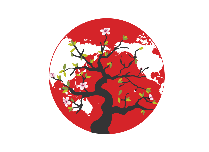 此处输入你的标题
在此添加您的小标签
在此添加您的描述说明
在此添加您的描述
在此添加您的小标签
在此添加您的描述
在此添加您的小标签
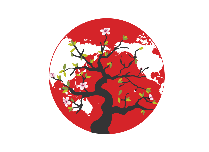 此处输入你的标题
在此处添加详细描述文本在此处添加详细描述文本，尽量与标题文本语言风格相符合，语言描述尽量简洁生动，尽可能概括出段落内容，尽量将每页幻灯片文字内容控制在200字以内，将每页幻灯片动态演示时间长度尽量控制在5分钟以内。
在此处添加详细描述文本在此处添加详细描述文本，尽量与标题文本语言风格相符合，语言描述尽量简洁生动，尽可能概括出段落内容，尽量将每页幻灯片文字内容控制在200字以内，将每页幻灯片动态演示时间长度尽量控制在5分钟以内。
在此处添加详细描述文本，尽量与标题文本语言风格相
符合,语言描述尽量简洁生动。
在此处添加详细描述文本在此处添加详细描述文本，尽量与标题文本语言风格相符合，语言描述尽量简洁生动，尽可能概括出段落内容，尽量将每页幻灯片文字内容控制在200字以内，将每页幻灯片动态演示时间长度尽量控制在5分钟以内。
相关文字
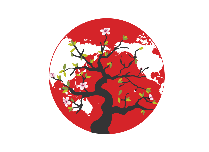 此处输入你的标题
标题
标题
标题
标题
单击此处添加文本单击此处添加文本单击此处添加文本单击此处添加文本单击此处添加文本单击此处添加文本单击此处添加文本单击此处添加文本
添加标题
添加标题
添加标题
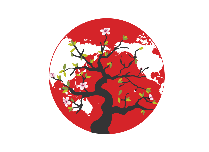 此处输入你的标题
根据分类输入内容根据分类输入内容根据分类输入内容根据分类输入内容
根据分类输入内容根据分类输入内容根据分类输入内容根据分类输入内容
根据分类输入内容根据分类输入内容根据分类输入内容根据分类输入内容
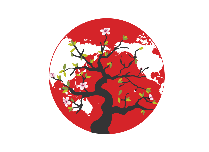 此处输入你的标题
单击添加标题
在此处添加详细描述文本，尽量与标题文本语言风格相符合，语言描述尽量简洁生动，尽可能概括出段落内容。
单击添加标题
在此处添加详细描述文本，尽量与标题文本语言风格相符合，语言描述尽量简洁生动，尽可能概括出段落内容。
单击添加标题
在此处添加详细描述文本，尽量与标题文本语言风格相符合，语言描述尽量简洁生动，尽可能概括出段落内容。
单击添加标题
在此处添加详细描述文本，尽量与标题文本语言风格相符合，语言描述尽量简洁生动，尽可能概括出段落内容。
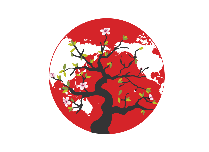 此处输入你的标题
单击添加段落文字单击添加段落文字
文本01
文本02
文本03
文本04
添加你的文字添加你的文字添加你的文字添加你的文字添加你的文字添加你的文字
添加你的文字添加你的文字添加你的文字添加你的文字添加你的文字添加你的文字
添加你的文字添加你的文字添加你的文字添加你的文字添加你的文字添加你的文字
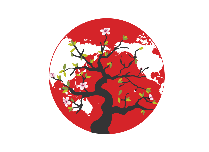 此处输入你的标题
添加对的说明文字添加对的说明文字添加对的说明文字添加对的说明文字添加文字
添加对的说明文字添加对的说明文字添加对的说明文字添加对的说明文字添加文字
添加文本
添加文本
添加文本
添加文本
添加对的说明文字添加对的说明文字添加对的说明文字添加对的说明文字添加文字
添加对的说明文字添加对的说明文字添加对的说明文字添加对的说明文字添加文字
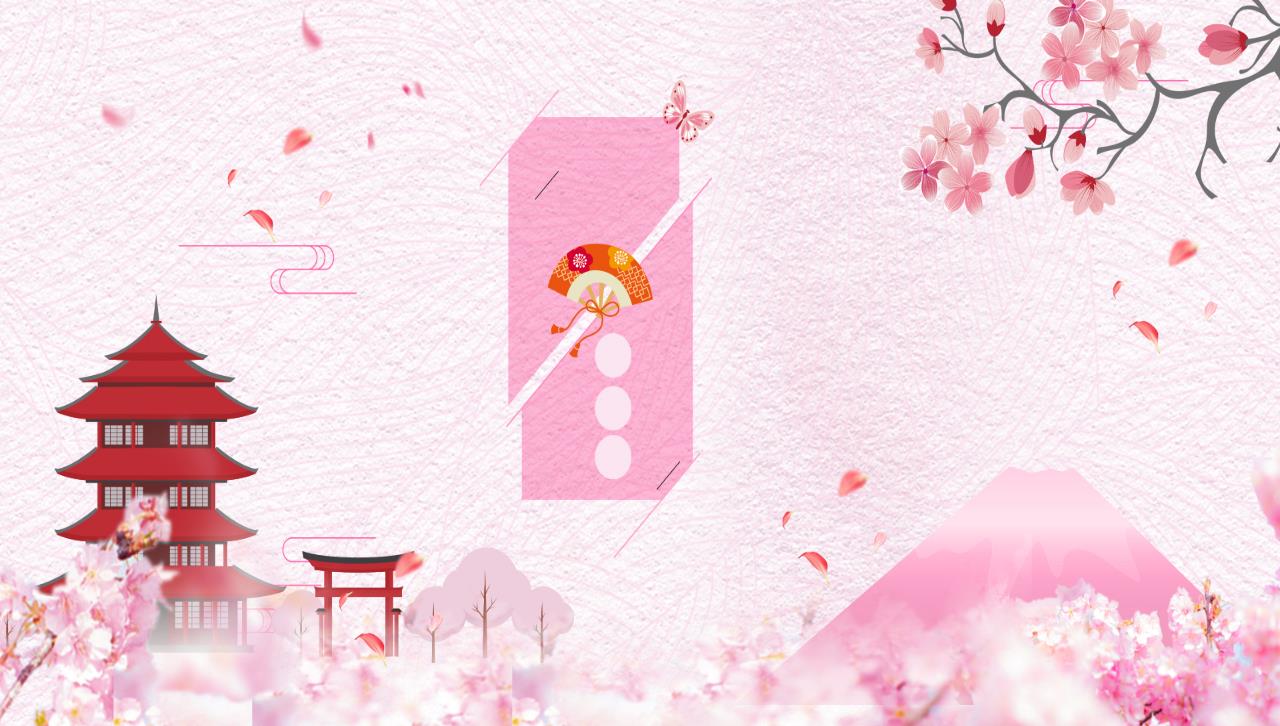 谢谢
汇报人：PPT818